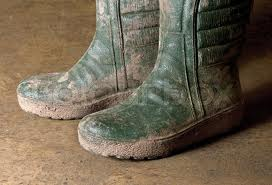 Sven-Ole Arlif 1961 Ungarn
1 af 3
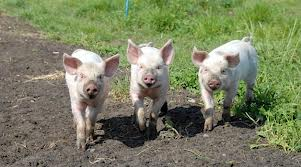 Svinehyrden ser man tit 
ud i marken traske, 
store snørestøvler har han 
og en hyrdetaske. 
Hej! 
Sådan sku' man leve livet 
fri for dagens byrde! 
Gid det dog var mig, 
der var denne svinehyrde!
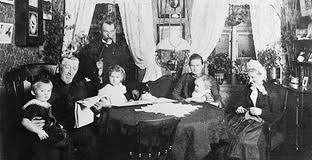 2 af 3
Svinehyrden har det godt 
hjemme hos sin kone, 
mad og drikke er parat og 
børneflokken groende.
Hej! 
Sådan sku' man leve livet 
fri for dagens byrde! 
Gid det dog var mig, 
der var denne svinehyrde!
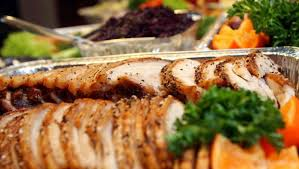 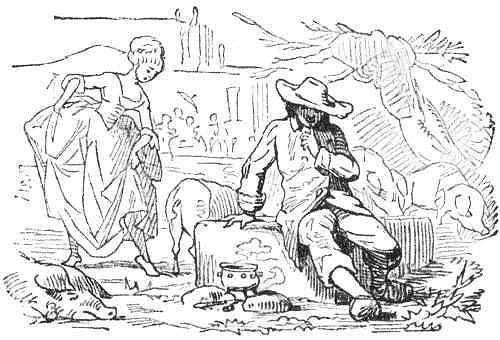 3 af 3
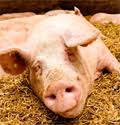 Grisen går i kornet ind, 
bag det grønne dige, 
svinehyrden sidder der 
med en hyrdepige. 
Hej! ...
 Sådan sku' man leve livet 
fri for dagens byrde! 
Gid det dog var mig, 
der var denne svinehyrde!